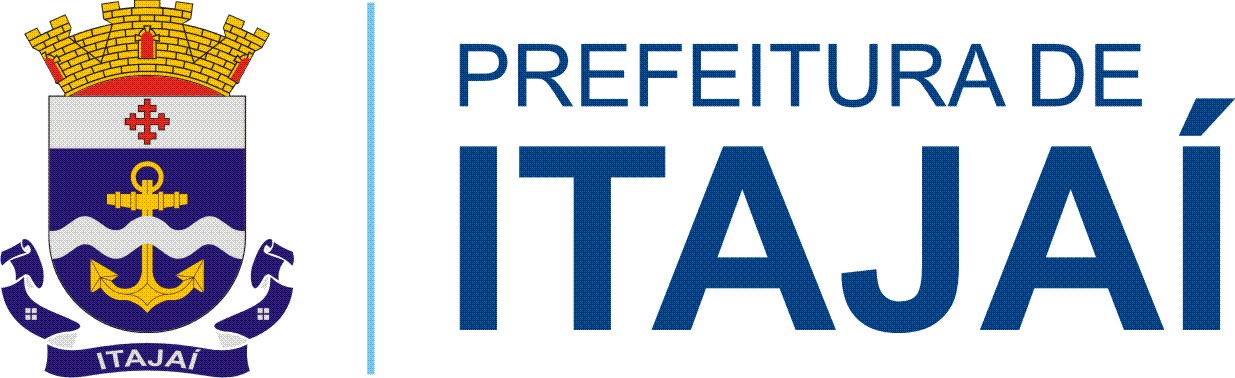 SECRETARIA MUNICIPAL DA FAZENDA
MOVIMENTO ECONÔMICO
Itajaí, 19 de setembro de 2016
MOVIMENTO ECONÔMICO
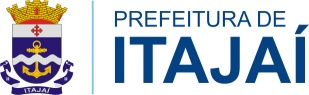 EQUIPE TÉCNICA
Auditor Fiscal – José Ronaldo Machado
 Consultor Téc. Adm.  – José Carlos Braga Pinheiro
 Técnico Administrativo – Guido Hubes
 Assessor Amfri – Afonso Celso Pereira
Itajaí, 19 de setembro de 2016
MOVIMENTO ECONÔMICO
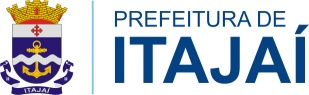 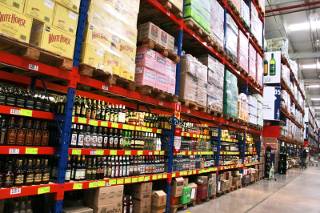 ESTUDO DA 
SUBSTITUIÇÃO TRIBUTÁRIA NO FLUXO DE PROCESSO:
INDÚSTRIA;
 DISTRIBUIDOR;
 VAREJO.
Itajaí, 19 de setembro de 2016
MOVIMENTO ECONÔMICO
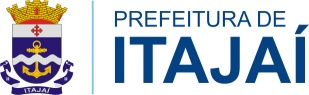 DIFERENÇAS ENTRE 
IMPOSTO POR DENTRO E POR FORA
Chama-se “imposto por dentro” àquele cujo valor imputado ao contribuinte compõe sua própria base de cálculo. Quando isto não acontece, tem-se o chamado “imposto por fora”. O ICMS é um exemplo do 1º caso, enquanto o IPI faz parte do 2º grupo.
Itajaí, 19 de setembro de 2016
MOVIMENTO ECONÔMICO
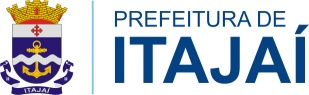 SUBSTITUIÇÃO TRIBUTÁRIA
A Substituição Tributária (ST) é o regime pelo qual a responsabilidade pelo ICMS devido em relação às operações ou prestações de serviços é atribuída a outro contribuinte.

	Lei estadual poderá atribuir a contribuinte do imposto ou a depositário a qualquer título a responsabilidade pelo seu pagamento, hipótese em que assumirá a condição de substituto tributário.
Itajaí, 19 de setembro de 2016
MOVIMENTO ECONÔMICO
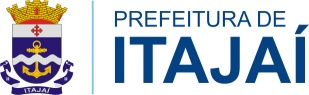 Quando o produto entra no regime da Substituição Tributária, a empresa não tem mais direito aos créditos de ICMS, pois o produto já foi tributado até a fase final de venda que é o consumidor final, através de uma margem de venda presumida pelo estado (MVA), portanto o ICMS e o ICMS ST passam a ser somados ao custo de compra da mercadoria.
 
    “Art. 289. O custo das mercadorias revendidas e das matérias-primas utilizadas será determinado com base em registro permanente de estoques ou no valor dos estoques existentes, de acordo com o Livro de Inventário, no fim do período de apuração (Decreto-Lei nº 1.598, de 1977, art. 14).
(...)§ 3º Não se incluem no custo os impostos recuperáveis através de créditos na escrita fiscal.” (grifos nossos)
Itajaí, 19 de setembro de 2016
MOVIMENTO ECONÔMICO
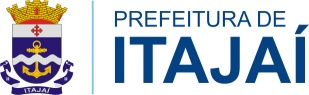 Conclui-se que o custo da aquisição da mercadoria deve ser composto também pelo ICMS-ST, considerando-se que o contribuinte substituto é o sujeito passivo nas operações em regime de substituição tributária de ICMS e que essa exação se dá de forma definitiva, na qual já está embutido no valor total do fornecimento das etapas posteriores e, portanto, irrecuperável, pois não lhe proporciona crédito fiscal.
Itajaí, 19 de setembro de 2016
MOVIMENTO ECONÔMICO
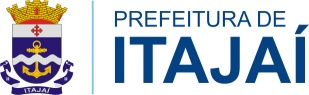 Como Contabilizar Operações 
com Substituição Tributária
Como contabilizar operações com substituição tributária, tanto na empresa vendedora, quanto na empresa que compra os produtos sujeitos ao regime de substituição tributária.
	Determinados produtos, de acordo com a legislação do ICMS de cada Estado, é atribuído ao próprio fabricante, importador etc. a obrigação de reter e recolher o imposto devido nas operações subseqüentes. Essa operação é a famosa substituição tributária.
	Para mostrar a contabilização desse fato, vamos admitir que uma empresa industrial venda a prazo produtos de sua fabricação sujeitos ao regime de substituição tributária para uma empresa cliente, que vai revendê-los, dentro do Estado, e que a nota fiscal que acobertou a operação apresente os seguintes dados:
Itajaí, 19 de setembro de 2016
MOVIMENTO ECONÔMICO
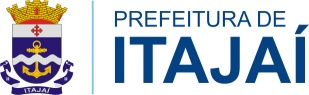 Valor das mercadorias (com ICMS incluso): R$ 1.000,00

ICMS sobre a operação própria (R$ 1.000,00 X 17%): 
R$ 170,00

IPI destacado na nota fiscal (R$ 1.000,00 X 10%): 
R$ 100,00

ICMS por substituição tributária (retido na fonte): R$ 90,00

Total da nota fiscal: R$ 1.190,00

Obs: 
Total da nota fiscal = Valor das mercadorias + IPI + ICMS por substituição tributária (retido na fonte).
Itajaí, 19 de setembro de 2016
MOVIMENTO ECONÔMICO
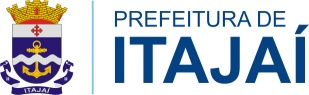 Contabilização na empresa vendedora

Venda, IPI incidente e ICMS por substituição tributária;

D – Clientes (Ativo Circulante – Contas a receber) 
R$ 1.190,00
C – Receita de Vendas (Conta de Resultado – Receitas) 
R$ 1.000,00
C – IPI a Recolher (Passivo Circulante – Impostos a recolher) R$ 100,00
C – ICMS Substituição Tributária a Recolher (Passivo Circulante – Impostos a recolher) R$ 90,00
Itajaí, 19 de setembro de 2016
MOVIMENTO ECONÔMICO
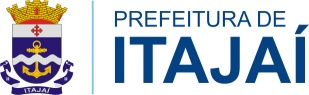 ICMS normal incidente na operação;

D – ICMS (Conta de Resultado – Impostos sobre vendas) 
R$ 170,00
C – ICMS a Recolher (Passivo Circulante) R$ 170,00

Contabilização na empresa compradora

Mostrarei agora o lançamento contábil da operação pela empresa compradora, que adquiriu, para comercialização, os produtos sujeitos ao regime de substituição tributária.
Itajaí, 19 de setembro de 2016
MOVIMENTO ECONÔMICO
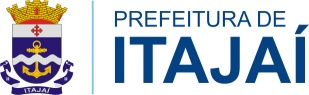 Compra das mercadorias para revenda;

D – Mercadorias para Revenda (Ativo Circulante – Estoques) R$ 1.190,00
C – Fornecedores (Passivo Circulante – Contas a pagar) R$ 1.190,00

	Essa operação não dá direito ao crédito do ICMS à empresa compradora, porque este imposto já foi pago antecipadamente pelo próprio fabricante dos produtos. 
	Assim, quando da revenda pela empresa compradora, também não será devida qualquer parcela de ICMS.
Itajaí, 19 de setembro de 2016
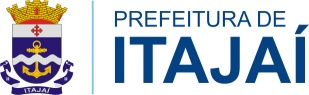 MOVIMENTO ECONÔMICO
PORTARIA 233/2012
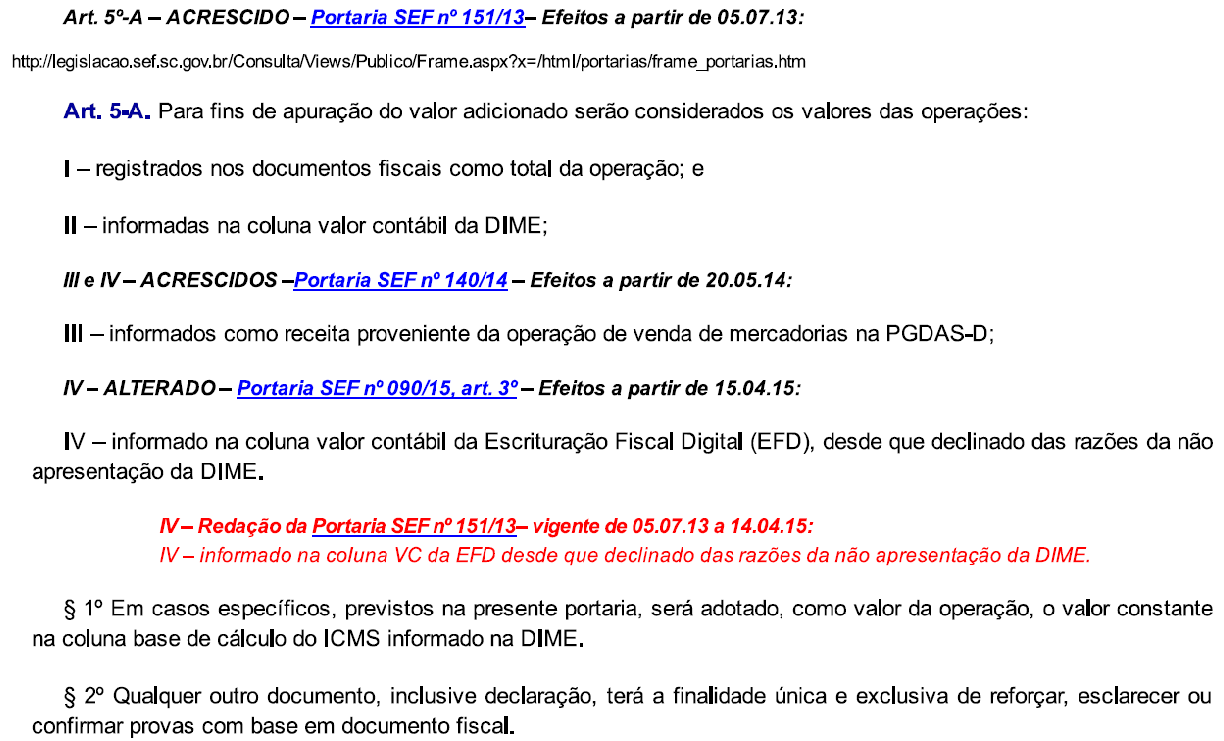 Itajaí, 19 de setembro de 2016
MOVIMENTO ECONÔMICO
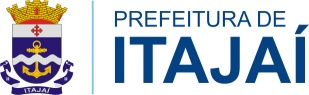 FLUXO DO PROCESSO
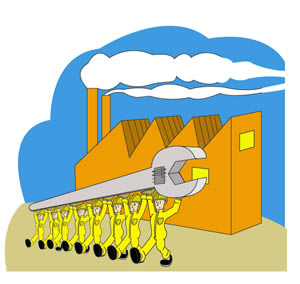 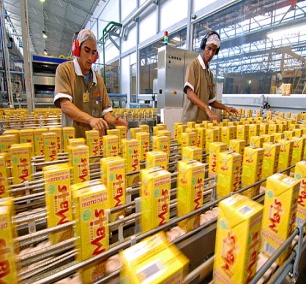 INDÚSTRIA
Itajaí, 19 de setembro de 2016
MOVIMENTO ECONÔMICO
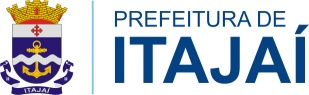 FLUXO DO PROCESSO
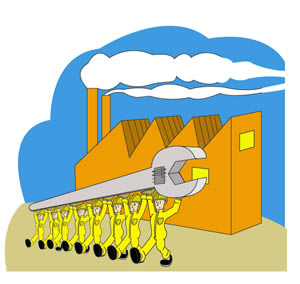 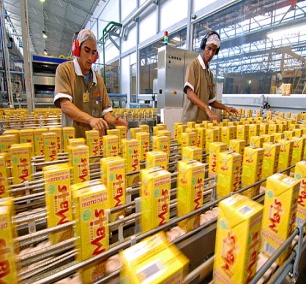 INDÚSTRIA
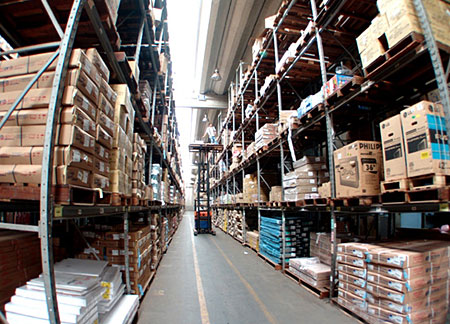 DISTRIBUIDOR
Itajaí, 19 de setembro de 2016
MOVIMENTO ECONÔMICO
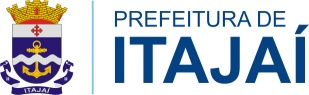 FLUXO DO PROCESSO
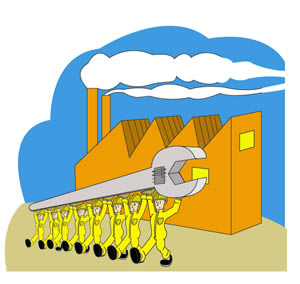 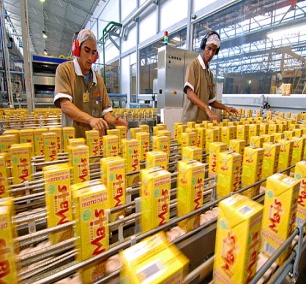 INDÚSTRIA
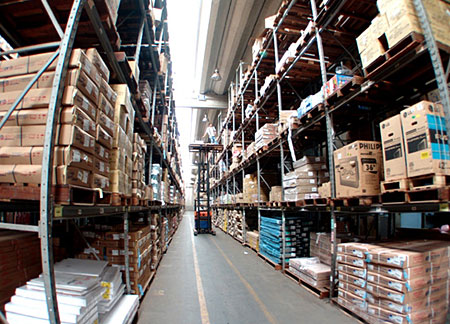 DISTRIBUIDOR
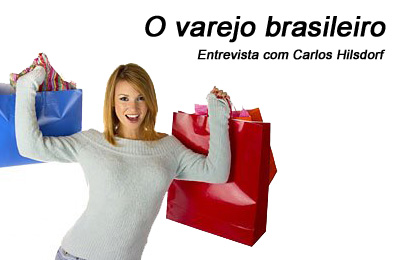 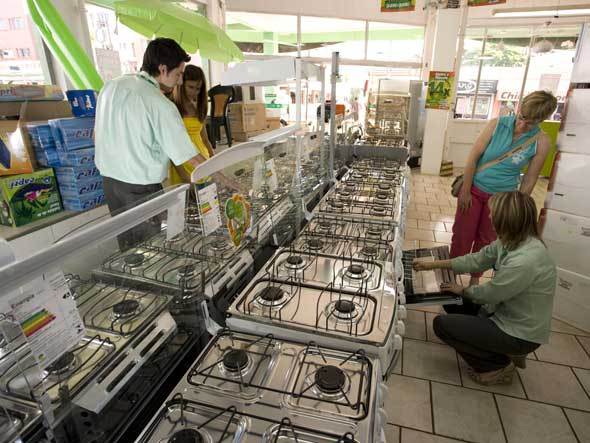 VAREJO
Itajaí, 19 de setembro de 2016
MOVIMENTO ECONÔMICO
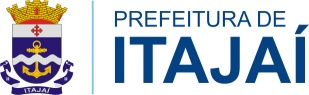 INDÚSTRIA
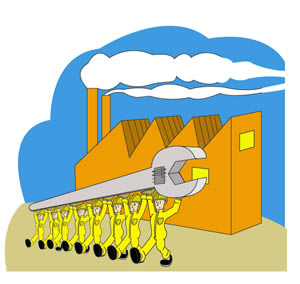 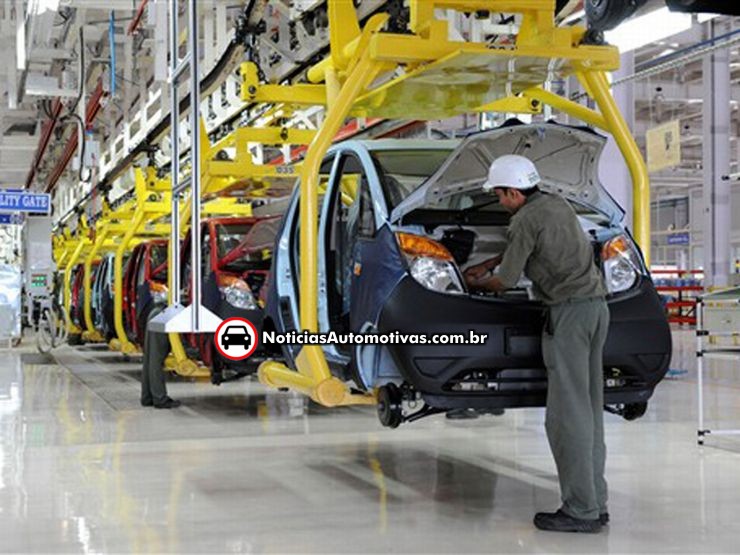 Itajaí, 19 de setembro de 2016
MOVIMENTO ECONÔMICO
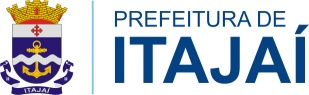 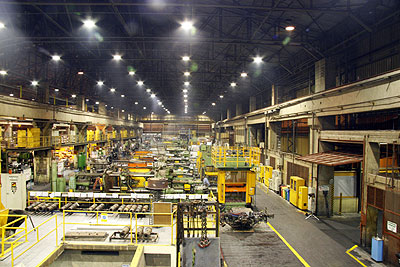 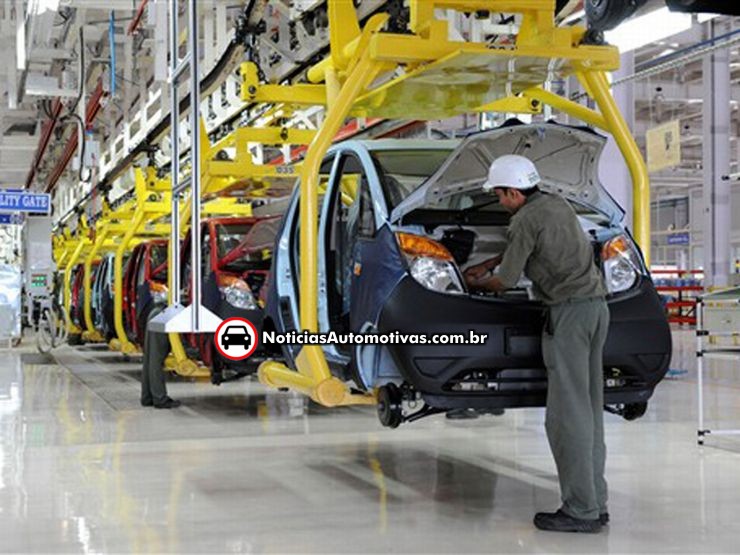 1) Exemplo de INDUSTRIALIZAÇÃO de um PRODUTO “X” ;
Itajaí, 19 de setembro de 2016
MOVIMENTO ECONÔMICO
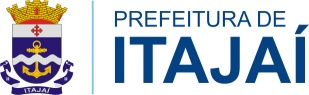 INDÚSTRIA
Itajaí, 19 de setembro de 2016
MOVIMENTO ECONÔMICO
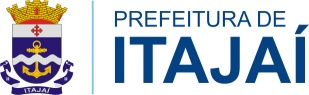 INDÚSTRIA
Itajaí, 19 de setembro de 2016
MOVIMENTO ECONÔMICO
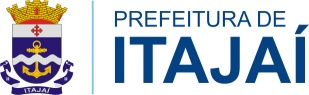 INDÚSTRIA
Itajaí, 19 de setembro de 2016
MOVIMENTO ECONÔMICO
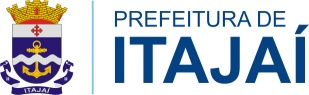 INDÚSTRIA
Itajaí, 19 de setembro de 2016
MOVIMENTO ECONÔMICO
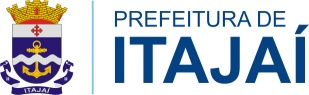 INDÚSTRIA
Itajaí, 19 de setembro de 2016
MOVIMENTO ECONÔMICO
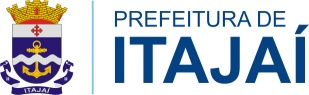 INDÚSTRIA
Itajaí, 19 de setembro de 2016
MOVIMENTO ECONÔMICO
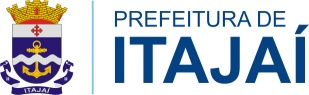 INDÚSTRIA
Itajaí, 19 de setembro de 2016
MOVIMENTO ECONÔMICO
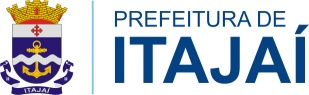 INDÚSTRIA
Itajaí, 19 de setembro de 2016
MOVIMENTO ECONÔMICO
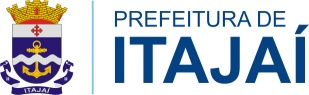 INDÚSTRIA
Itajaí, 19 de setembro de 2016
MOVIMENTO ECONÔMICO
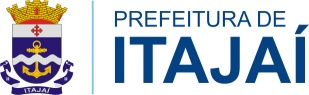 INDÚSTRIA
Itajaí, 31 de outubro de 2011
MOVIMENTO ECONÔMICO
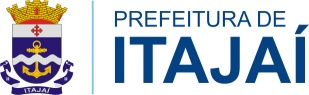 INDÚSTRIA
Itajaí, 31 de outubro de 2011
MOVIMENTO ECONÔMICO
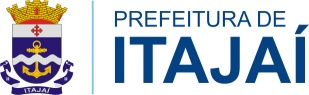 INDÚSTRIA
Itajaí, 31 de outubro de 2011
MOVIMENTO ECONÔMICO
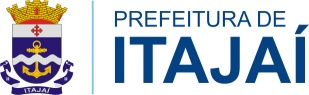 INDÚSTRIA
Itajaí, 19 de setembro de 2016
MOVIMENTO ECONÔMICO
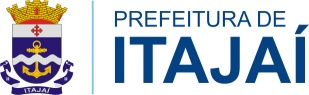 INDÚSTRIA
Itajaí, 19 de setembro de 2016
MOVIMENTO ECONÔMICO
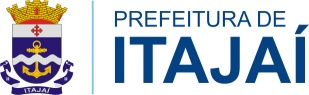 INDÚSTRIA
Itajaí, 19 de setembro de 2016
MOVIMENTO ECONÔMICO
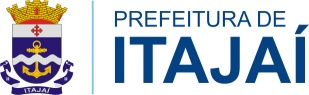 INDÚSTRIA
Itajaí, 19 de setembro de 2016
MOVIMENTO ECONÔMICO
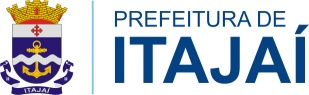 INDÚSTRIA
Itajaí, 19 de setembro de 2016
MOVIMENTO ECONÔMICO
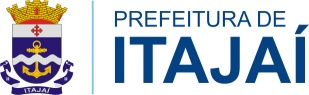 INDÚSTRIA
Itajaí, 19 de setembro de 2016
MOVIMENTO ECONÔMICO
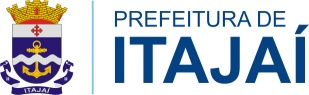 INDÚSTRIA
Itajaí, 19 de setembro de 2016
MOVIMENTO ECONÔMICO
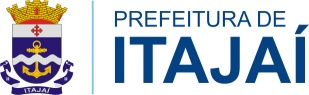 DISTRIBUIDOR
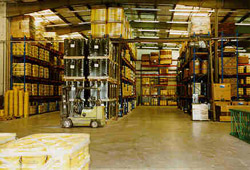 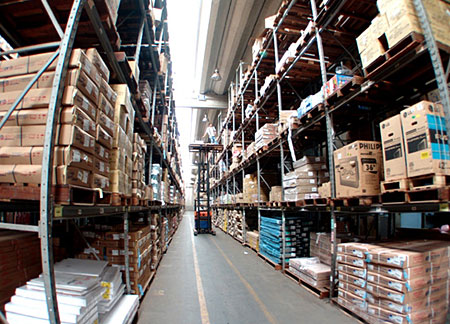 Itajaí, 19 de setembro de 2016
MOVIMENTO ECONÔMICO
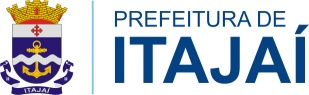 DISTRIBUIDOR
Itajaí, 19 de setembro de 2016
MOVIMENTO ECONÔMICO
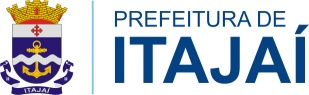 DISTRIBUIDOR
Itajaí, 19 de setembro de 2016
MOVIMENTO ECONÔMICO
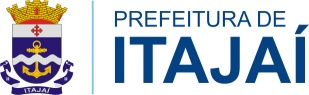 DISTRIBUIDOR
Itajaí, 19 de setembro de 2016
MOVIMENTO ECONÔMICO
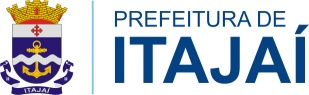 DISTRIBUIDOR
Itajaí, 19 de setembro de 2016
MOVIMENTO ECONÔMICO
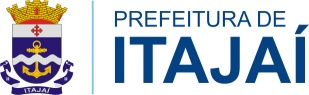 DISTRIBUIDOR
Itajaí, 19 de setembro de 2016
MOVIMENTO ECONÔMICO
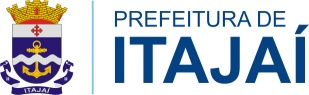 DISTRIBUIDOR
Itajaí, 19 de setembro de 2016
MOVIMENTO ECONÔMICO
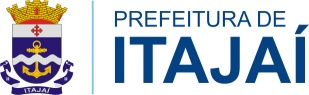 DISTRIBUIDOR
Itajaí, 19 de setembro de 2016
MOVIMENTO ECONÔMICO
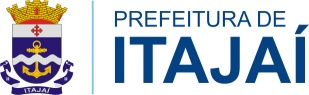 DISTRIBUIDOR
Itajaí, 31 de outubro de 2011
MOVIMENTO ECONÔMICO
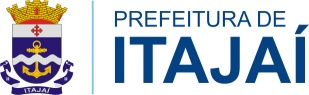 DISTRIBUIDOR
Itajaí, 31 de outubro de 2011
MOVIMENTO ECONÔMICO
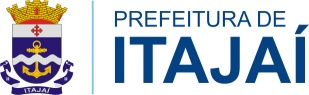 DISTRIBUIDOR
Itajaí, 31 de outubro de 2011
MOVIMENTO ECONÔMICO
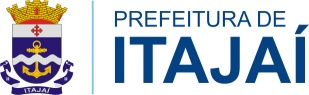 DISTRIBUIDOR
Itajaí, 19 de setembro de 2016
MOVIMENTO ECONÔMICO
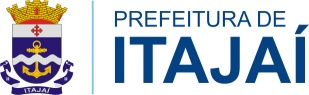 VAREJO
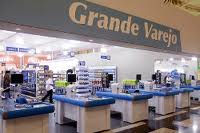 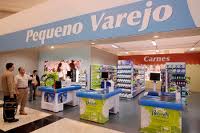 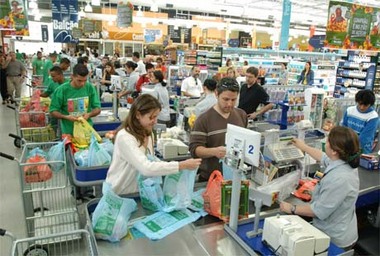 Itajaí, 19 de setembro de 2016
MOVIMENTO ECONÔMICO
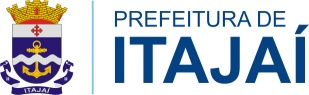 VAREJO
Itajaí, 19 de setembro de 2016
MOVIMENTO ECONÔMICO
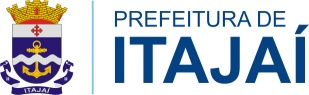 VAREJO
Itajaí, 19 de setembro de 2016
MOVIMENTO ECONÔMICO
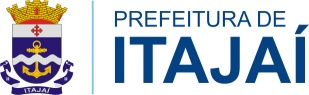 VAREJO
Itajaí, 19 de setembro de 2016
MOVIMENTO ECONÔMICO
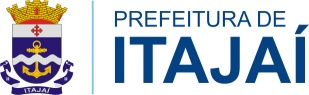 VAREJO
Itajaí, 19 de setembro de 2016
MOVIMENTO ECONÔMICO
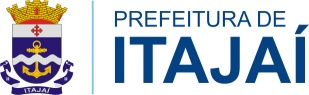 VAREJO
Itajaí, 19 de setembro de 2016
MOVIMENTO ECONÔMICO
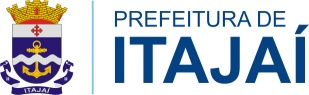 VAREJO
Itajaí, 19 de setembro de 2016
MOVIMENTO ECONÔMICO
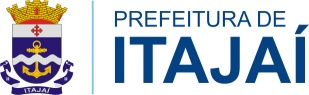 VAREJO
Itajaí, 19 de setembro de 2016
MOVIMENTO ECONÔMICO
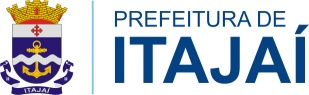 VAREJO
Itajaí, 19 de setembro de 2016
MOVIMENTO ECONÔMICO
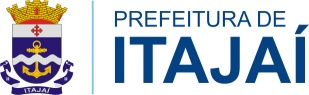 VAREJO
Itajaí, 19 de setembro de 2016
MOVIMENTO ECONÔMICO
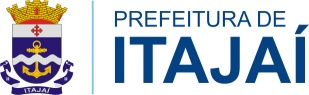 VAREJO
Itajaí, 19 de setembro de 2016
MOVIMENTO ECONÔMICO
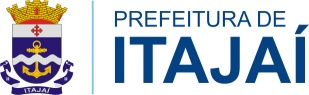 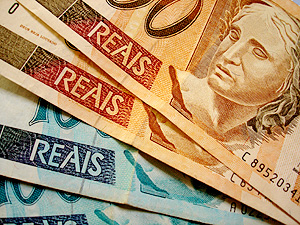 VALOR ADICIONADO GERADO EM RELAÇÃO AO ICMS RECOLHIDO
Itajaí, 19 de setembro de 2016
MOVIMENTO ECONÔMICO
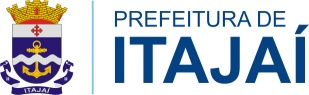 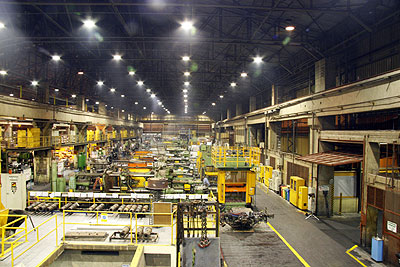 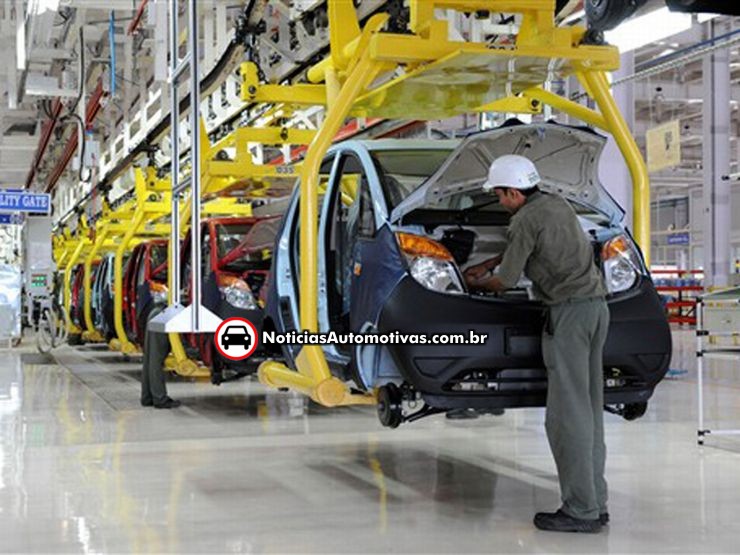 2) Mesmo exemplo de INDUSTRIALIZAÇÃOde um PRODUTO “X”, SEM INFORMAÇÃO pelo DISTRIBUIDOR e VAREJISTA
Itajaí, 19 de setembro de 2016
MOVIMENTO ECONÔMICO
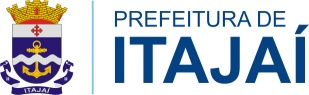 INDÚSTRIA
Itajaí, 19 de setembro de 2016
MOVIMENTO ECONÔMICO
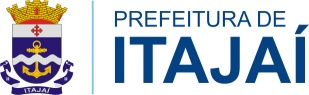 INDÚSTRIA
Itajaí, 19 de setembro de 2016
MOVIMENTO ECONÔMICO
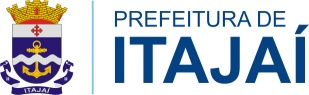 INDÚSTRIA
Itajaí, 19 de setembro de 2016
MOVIMENTO ECONÔMICO
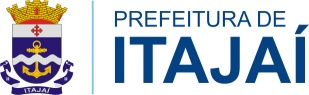 INDÚSTRIA
Itajaí, 19 de setembro de 2016
MOVIMENTO ECONÔMICO
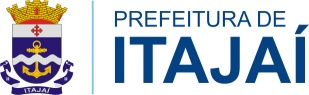 INDÚSTRIA
Itajaí, 19 de setembro de 2016
MOVIMENTO ECONÔMICO
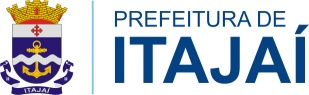 INDÚSTRIA
Itajaí, 19 de setembro de 2016
MOVIMENTO ECONÔMICO
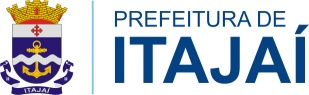 INDÚSTRIA
Itajaí, 19 de setembro de 2016
MOVIMENTO ECONÔMICO
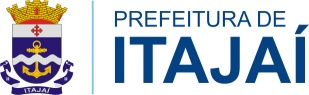 INDÚSTRIA
Itajaí, 19 de setembro de 2016
MOVIMENTO ECONÔMICO
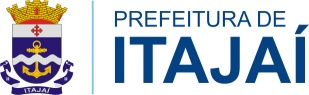 DISTRIBUIDOR
Itajaí, 19 de setembro de 2016
MOVIMENTO ECONÔMICO
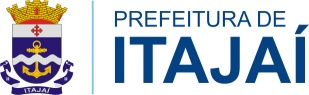 DISTRIBUIDOR
Itajaí, 19 de setembro de 2016
MOVIMENTO ECONÔMICO
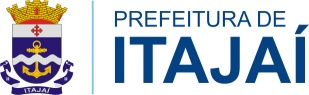 DISTRIBUIDOR
Itajaí, 19 de setembro de 2016
MOVIMENTO ECONÔMICO
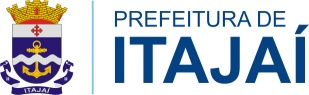 DISTRIBUIDOR
Itajaí, 19 de setembro de 2016
MOVIMENTO ECONÔMICO
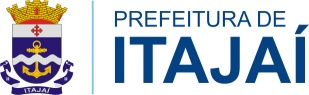 DISTRIBUIDOR
Itajaí, 19 de setembro de 2016
MOVIMENTO ECONÔMICO
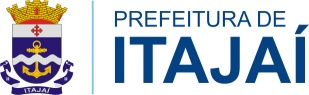 DISTRIBUIDOR
Itajaí, 19 de setembro de 2016
MOVIMENTO ECONÔMICO
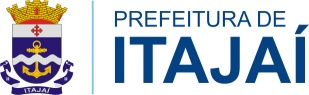 DISTRIBUIDOR
Itajaí, 19 de setembro de 2016
MOVIMENTO ECONÔMICO
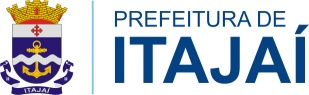 DISTRIBUIDOR
Itajaí, 19 de setembro de 2016
MOVIMENTO ECONÔMICO
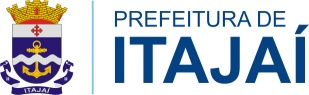 DISTRIBUIDOR
Itajaí, 19 de setembro de 2016
MOVIMENTO ECONÔMICO
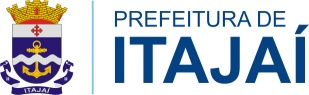 DISTRIBUIDOR
Itajaí, 19 de setembro de 2016
MOVIMENTO ECONÔMICO
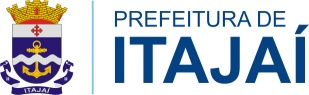 DISTRIBUIDOR
Itajaí, 19 de setembro de 2016
MOVIMENTO ECONÔMICO
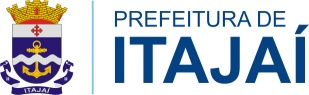 DISTRIBUIDOR
Itajaí, 19 de setembro de 2016
MOVIMENTO ECONÔMICO
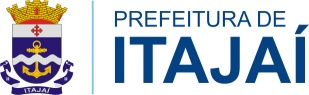 VAREJO
Itajaí, 19 de setembro de 2016
MOVIMENTO ECONÔMICO
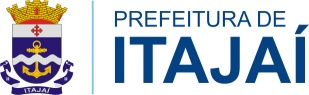 VAREJO
Itajaí, 19 de setembro de 2016
MOVIMENTO ECONÔMICO
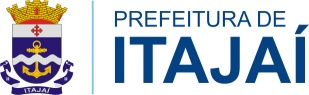 VAREJO
Itajaí, 19 de setembro de 2016
MOVIMENTO ECONÔMICO
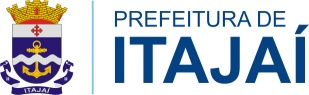 VAREJO
Itajaí, 19 de setembro de 2016
MOVIMENTO ECONÔMICO
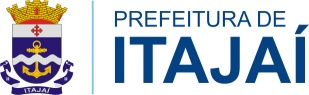 VAREJO
Itajaí, 19 de setembro de 2016
MOVIMENTO ECONÔMICO
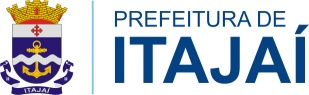 VAREJO
Itajaí, 19 de setembro de 2016
MOVIMENTO ECONÔMICO
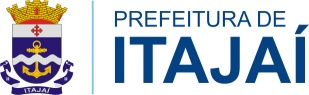 VAREJO
Itajaí, 19 de setembro de 2016
MOVIMENTO ECONÔMICO
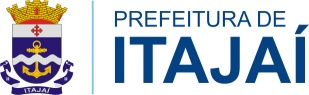 VAREJO
Itajaí, 19 de setembro de 2016
MOVIMENTO ECONÔMICO
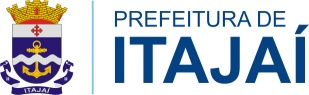 VAREJO
Itajaí, 19 de setembro de 2016
MOVIMENTO ECONÔMICO
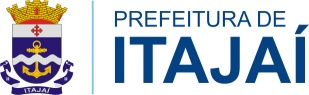 VAREJO
Itajaí, 19 de setembro de 2016
MOVIMENTO ECONÔMICO
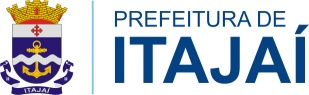 VAREJO
Itajaí, 19 de setembro de 2016
MOVIMENTO ECONÔMICO
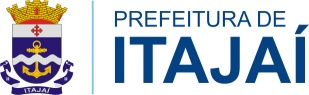 VAREJO
Itajaí, 19 de setembro de 2016
MOVIMENTO ECONÔMICO
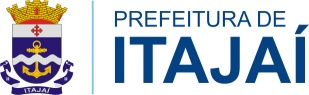 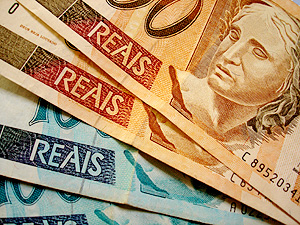 VALOR ADICIONADO GERADO EM RELAÇÃO AO ICMS RECOLHIDO
Itajaí, 19 de setembro de 2016
MOVIMENTO ECONÔMICO
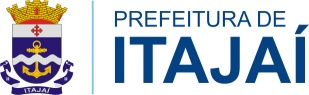 3) NÃO EFETUANDO NENHUMA EXCLUSÃO DE ST
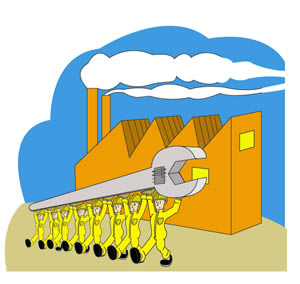 INDÚSTRIA
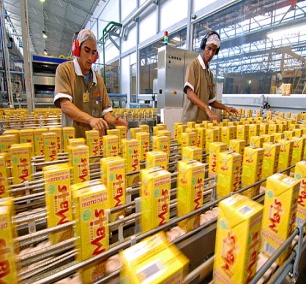 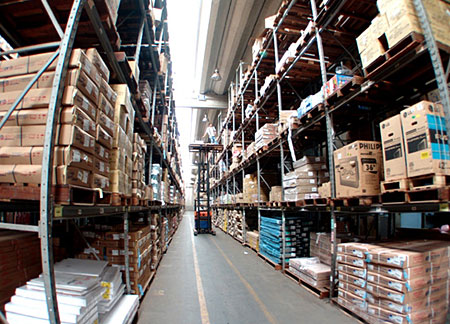 DISTRIBUIDOR
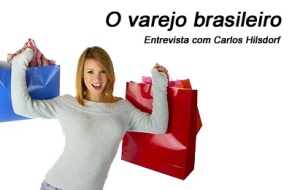 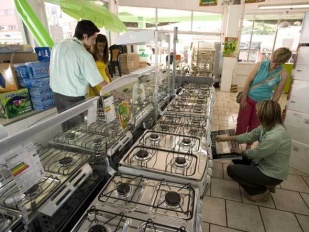 VAREJO
Itajaí, 19 de setembro de 2016
MOVIMENTO ECONÔMICO
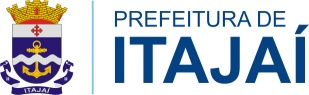 INDÚSTRIA
Itajaí, 19 de setembro de 2016
MOVIMENTO ECONÔMICO
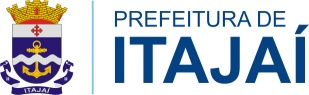 INDÚSTRIA
Itajaí, 19 de setembro de 2016
MOVIMENTO ECONÔMICO
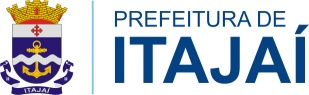 INDÚSTRIA
Itajaí, 19 de setembro de 2016
MOVIMENTO ECONÔMICO
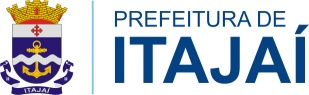 INDÚSTRIA
Itajaí, 19 de setembro de 2016
MOVIMENTO ECONÔMICO
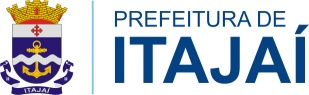 INDÚSTRIA
Itajaí, 19 de setembro de 2016
MOVIMENTO ECONÔMICO
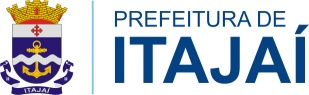 INDÚSTRIA
Itajaí, 19 de setembro de 2016
MOVIMENTO ECONÔMICO
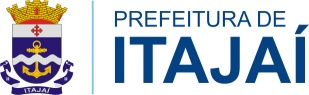 INDÚSTRIA
Itajaí, 19 de setembro de 2016
MOVIMENTO ECONÔMICO
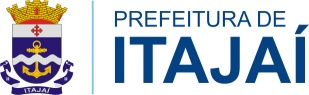 DISTRIBUIDOR
Itajaí, 19 de setembro de 2016
MOVIMENTO ECONÔMICO
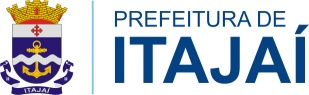 DISTRIBUIDOR
Itajaí, 19 de setembro de 2016
MOVIMENTO ECONÔMICO
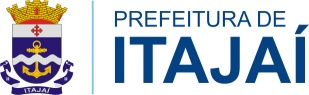 DISTRIBUIDOR
Itajaí, 19 de setembro de 2016
MOVIMENTO ECONÔMICO
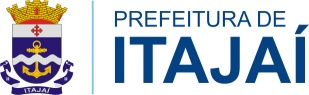 DISTRIBUIDOR
Itajaí, 19 de setembro de 2016
MOVIMENTO ECONÔMICO
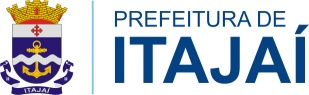 DISTRIBUIDOR
Itajaí, 19 de setembro de 2016
MOVIMENTO ECONÔMICO
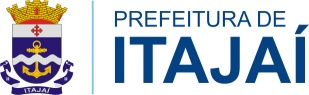 DISTRIBUIDOR
Itajaí, 19 de setembro de 2016
MOVIMENTO ECONÔMICO
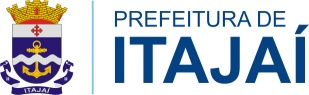 DISTRIBUIDOR
Itajaí, 19 de setembro de 2016
MOVIMENTO ECONÔMICO
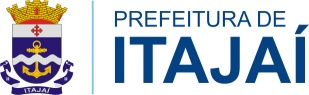 DISTRIBUIDOR
Itajaí, 19 de setembro de 2016
MOVIMENTO ECONÔMICO
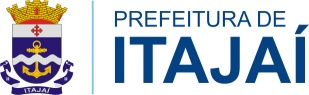 DISTRIBUIDOR
Itajaí, 19 de setembro de 2016
MOVIMENTO ECONÔMICO
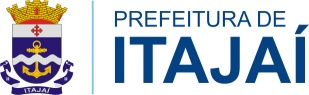 VAREJO
Itajaí, 19 de setembro de 2016
MOVIMENTO ECONÔMICO
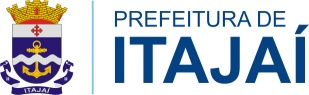 VAREJO
Itajaí, 19 de setembro de 2016
MOVIMENTO ECONÔMICO
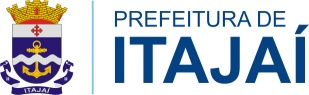 VAREJO
Itajaí, 19 de setembro de 2016
MOVIMENTO ECONÔMICO
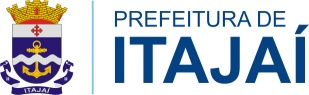 VAREJO
Itajaí, 19 de setembro de 2016
MOVIMENTO ECONÔMICO
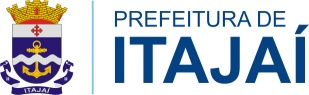 VAREJO
Itajaí, 19 de setembro de 2016
MOVIMENTO ECONÔMICO
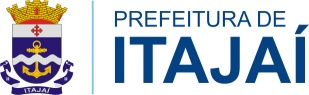 VAREJO
Itajaí, 19 de setembro de 2016
MOVIMENTO ECONÔMICO
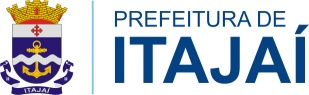 VAREJO
Itajaí, 19 de setembro de 2016
MOVIMENTO ECONÔMICO
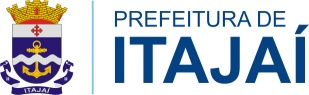 VAREJO
Itajaí, 19 de setembro de 2016
MOVIMENTO ECONÔMICO
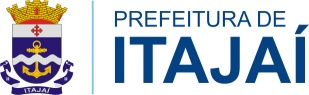 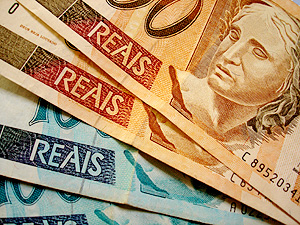 VALOR ADICIONADO GERADO EM RELAÇÃO AO ICMS RECOLHIDO
Itajaí, 19 de setembro de 2016
MOVIMENTO ECONÔMICO
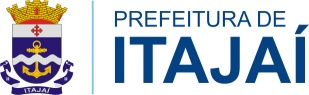 4) VENDA DO PRODUTO SEM ST CONSIDERANDO ICMS DE 17 %
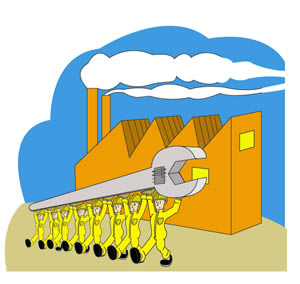 INDÚSTRIA
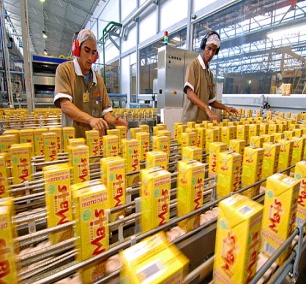 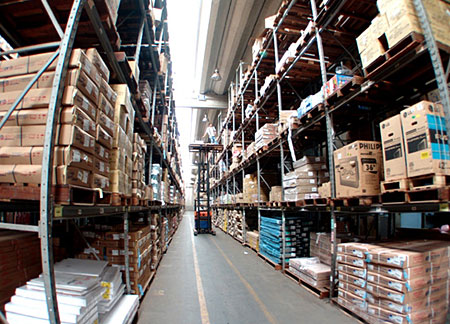 DISTRIBUIDOR
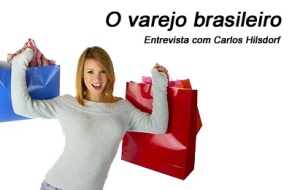 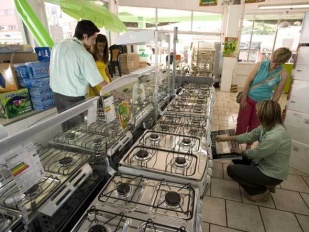 VAREJO
Itajaí, 19 de setembro de 2016
MOVIMENTO ECONÔMICO
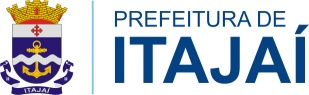 INDÚSTRIA
Itajaí, 19 de setembro de 2016
MOVIMENTO ECONÔMICO
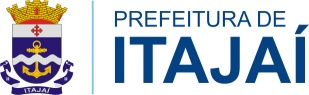 INDÚSTRIA
Itajaí, 19 de setembro de 2016
MOVIMENTO ECONÔMICO
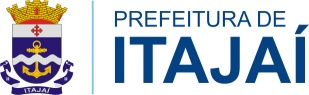 INDÚSTRIA
Itajaí, 19 de setembro de 2016
MOVIMENTO ECONÔMICO
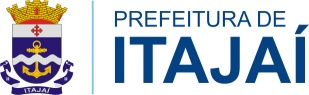 INDÚSTRIA
Itajaí, 19 de setembro de 2016
MOVIMENTO ECONÔMICO
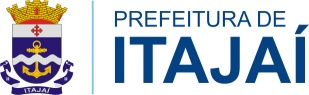 INDÚSTRIA
Itajaí, 19 de setembro de 2016
MOVIMENTO ECONÔMICO
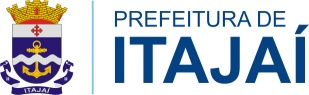 INDÚSTRIA
Itajaí, 19 de setembro de 2016
MOVIMENTO ECONÔMICO
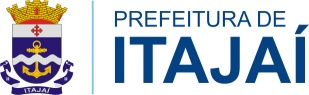 INDÚSTRIA
Itajaí, 19 de setembro de 2016
MOVIMENTO ECONÔMICO
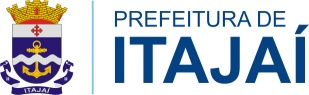 INDÚSTRIA
Itajaí, 19 de setembro de 2016
MOVIMENTO ECONÔMICO
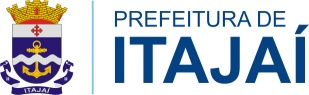 INDÚSTRIA
Itajaí, 19 de setembro de 2016
MOVIMENTO ECONÔMICO
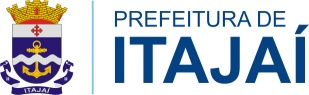 DISTRIBUIDOR
Itajaí, 19 de setembro de 2016
MOVIMENTO ECONÔMICO
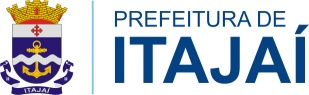 DISTRIBUIDOR
Itajaí, 19 de setembro de 2016
MOVIMENTO ECONÔMICO
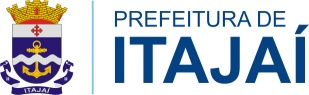 DISTRIBUIDOR
Itajaí, 19 de setembro de 2016
MOVIMENTO ECONÔMICO
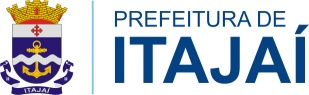 DISTRIBUIDOR
Itajaí, 19 de setembro de 2016
MOVIMENTO ECONÔMICO
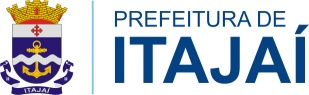 DISTRIBUIDOR
Itajaí, 19 de setembro de 2016
MOVIMENTO ECONÔMICO
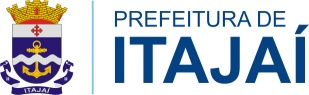 DISTRIBUIDOR
Itajaí, 19 de setembro de 2016
MOVIMENTO ECONÔMICO
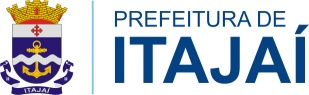 DISTRIBUIDOR
Itajaí, 19 de setembro de 2016
MOVIMENTO ECONÔMICO
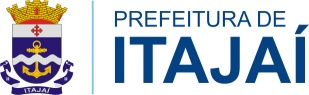 DISTRIBUIDOR
Itajaí, 19 de setembro de 2016
MOVIMENTO ECONÔMICO
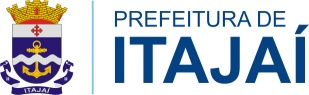 DISTRIBUIDOR
Itajaí, 19 de setembro de 2016
MOVIMENTO ECONÔMICO
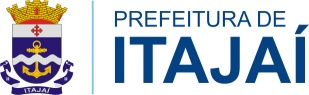 DISTRIBUIDOR
Itajaí, 19 de setembro de 2016
MOVIMENTO ECONÔMICO
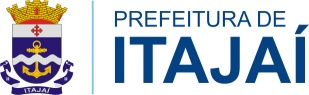 DISTRIBUIDOR
Itajaí, 19 de setembro de 2016
MOVIMENTO ECONÔMICO
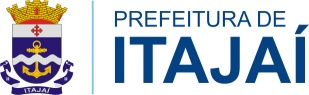 VAREJO
Itajaí, 19 de setembro de 2016
MOVIMENTO ECONÔMICO
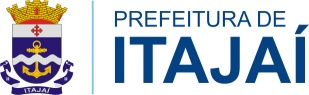 VAREJO
Itajaí, 19 de setembro de 2016
MOVIMENTO ECONÔMICO
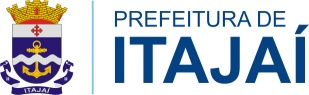 VAREJO
Itajaí, 19 de setembro de 2016
MOVIMENTO ECONÔMICO
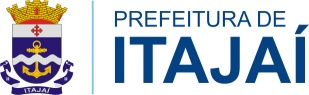 VAREJO
Itajaí, 19 de setembro de 2016
MOVIMENTO ECONÔMICO
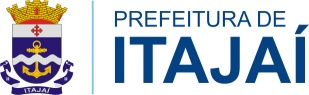 VAREJO
Itajaí, 19 de setembro de 2016
MOVIMENTO ECONÔMICO
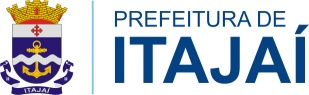 VAREJO
Itajaí, 19 de setembro de 2016
MOVIMENTO ECONÔMICO
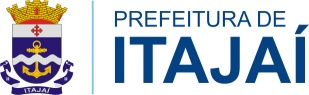 VAREJO
Itajaí, 19 de setembro de 2016
MOVIMENTO ECONÔMICO
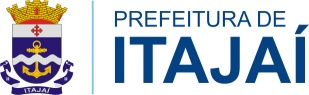 VAREJO
Itajaí, 19 de setembro de 2016
MOVIMENTO ECONÔMICO
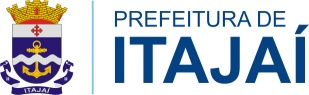 VAREJO
Itajaí, 19 de setembro de 2016
MOVIMENTO ECONÔMICO
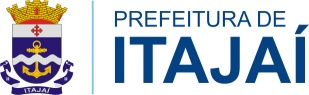 VAREJO
Itajaí, 19 de setembro de 2016
MOVIMENTO ECONÔMICO
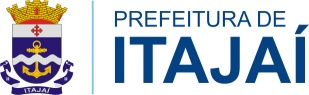 VAREJO
Itajaí, 19 de setembro de 2016
MOVIMENTO ECONÔMICO
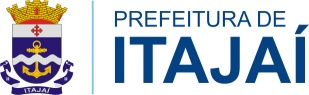 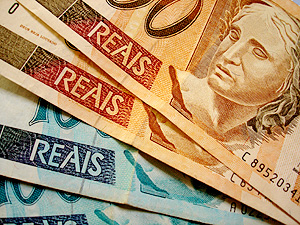 VALOR ADICIONADO GERADO EM RELAÇÃO AO ICMS RECOLHIDO
Itajaí, 19 de setembro de 2016
MOVIMENTO ECONÔMICO
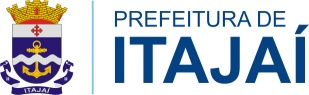 RESUMO GERAL
VALOR ADICIONADO GERADO EM RELAÇÃO AO ICMS RECOLHIDO
Itajaí, 19 de setembro de 2016
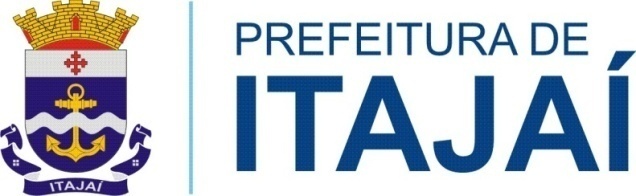 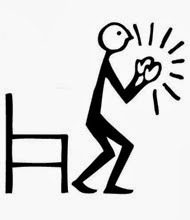 MUITO OBRIGADO...
Itajaí, 19 de setembro de 2016
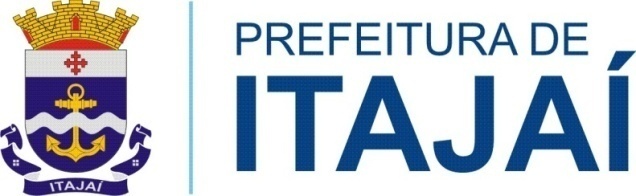 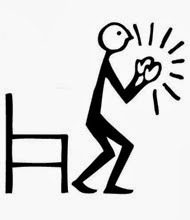 MUITO OBRIGADO...
CONTATO:
Auditor Fiscal
José Ronaldo Machado
Email: movec@itajai.sc.gov.br
Itajaí, 19 de setembro de 2016